Umění druhé poloviny 20.století
Centrum moderního umění se přesouvá do Ameriky
Clement Greenberg a koncept modernismu
Abstraktní expresionismus a další varianty abstrakce (malba barevných polí, malba ostrých hran, pomalířská abstrakce); evropský informel
Pop art a minimalismus
Alfred Barr, Koncept vývoje moderního umění vrcholící abstrakcí
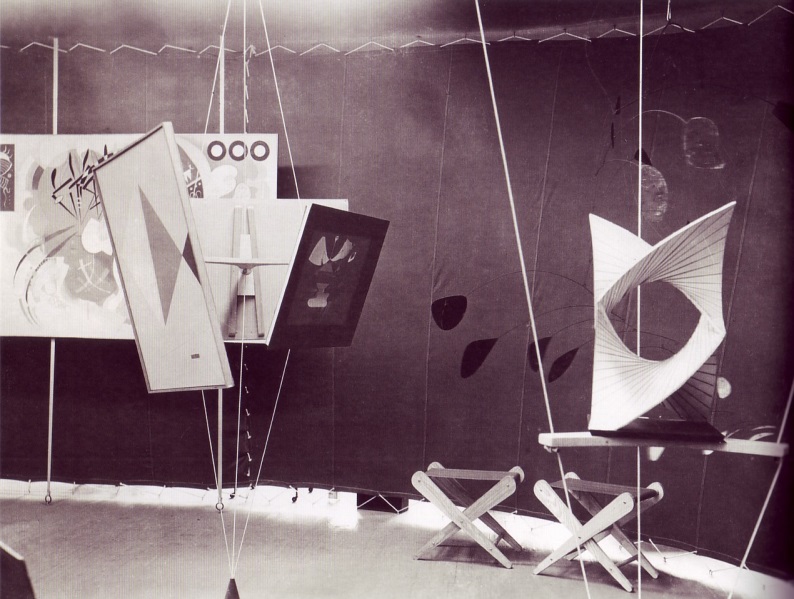 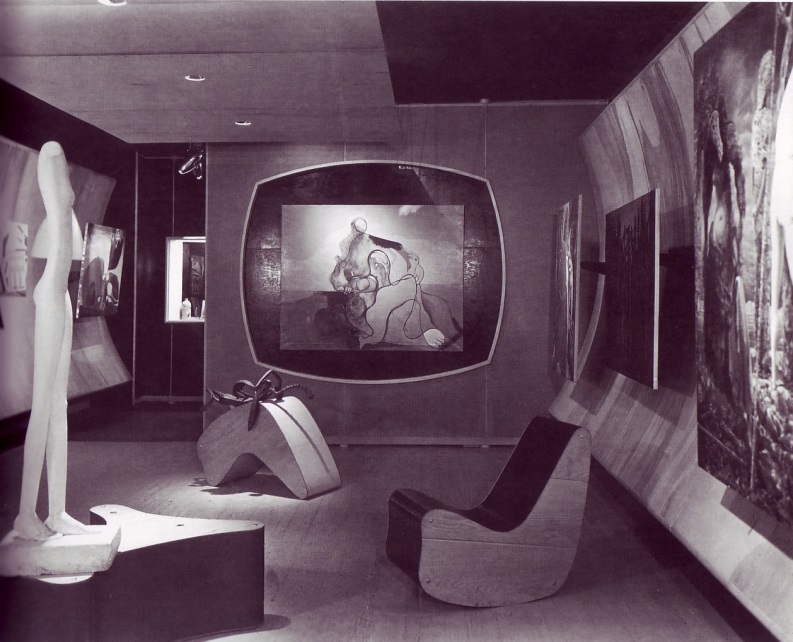 Budova Muzea moderního umění v New Yorku, 1939Instalace galerie Peggy Guggenheim - Art of this Century, 1942
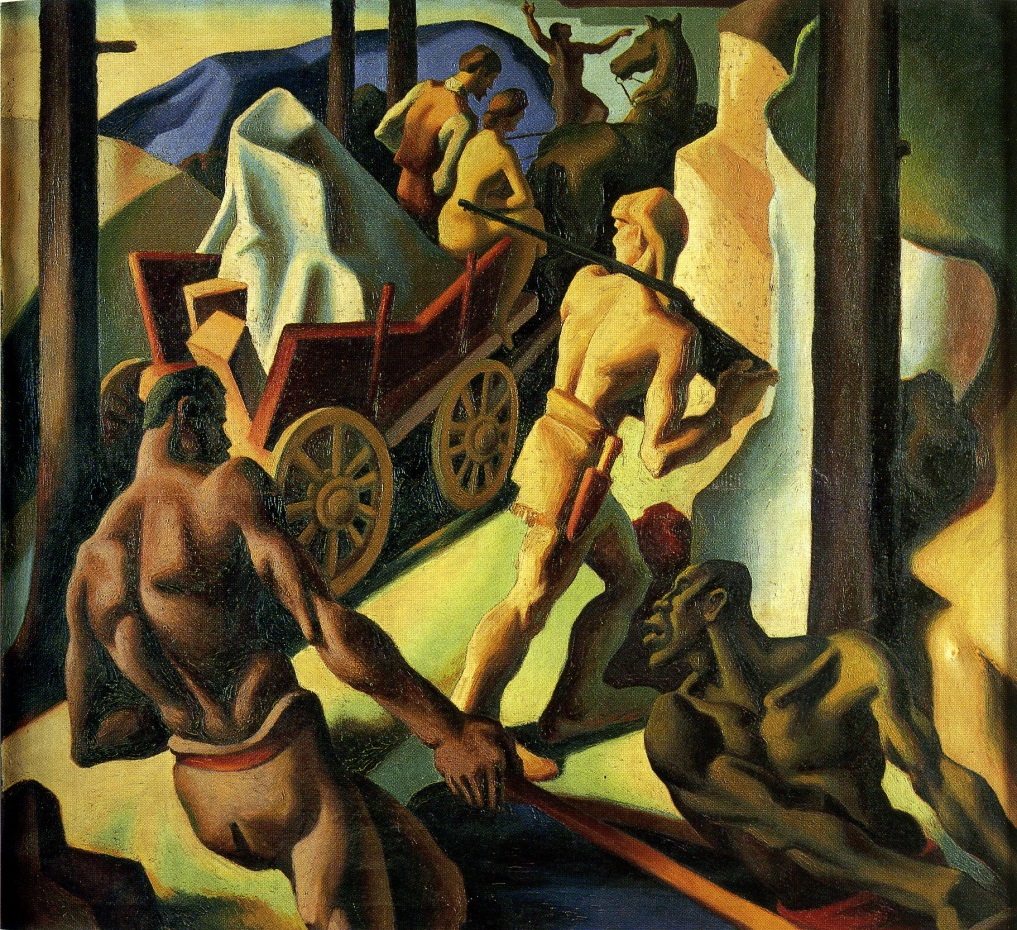 Thomas Hart Benton, Amerika dnes, 1931
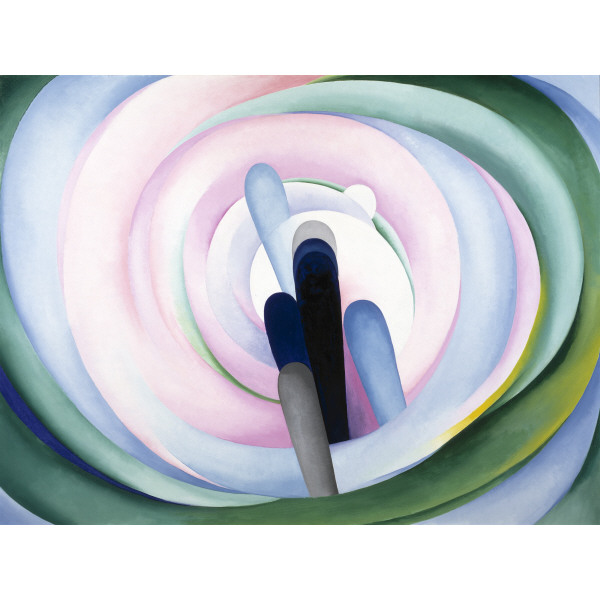 Stuart Davis, Číslo 5 ve zlaté, 1928Giorgia O´Keeffe, Šedý, modrý a růžový kruh, 1929
Clement Greenberg (1909-1994), výtvarný kritik, autor konceptu modernistické malby
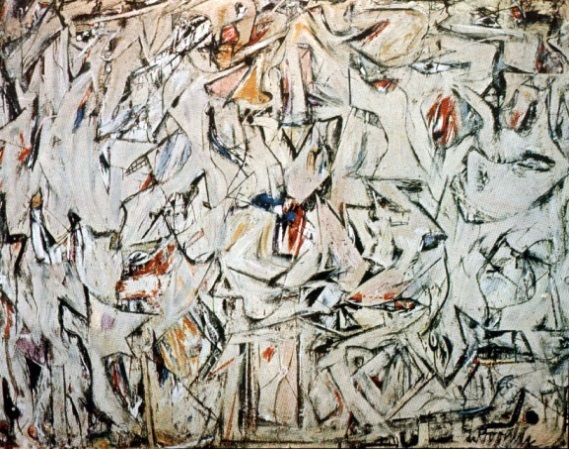 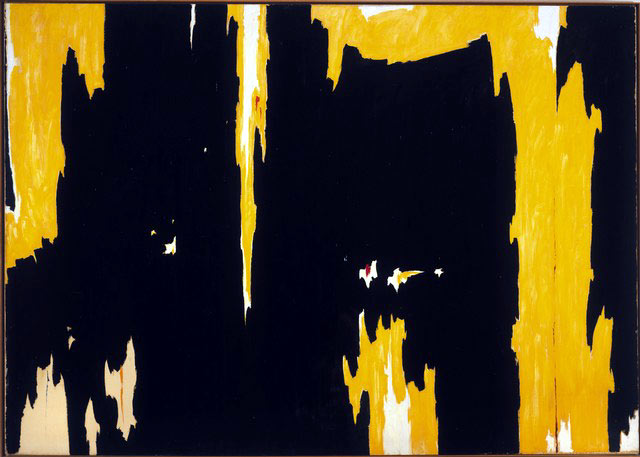 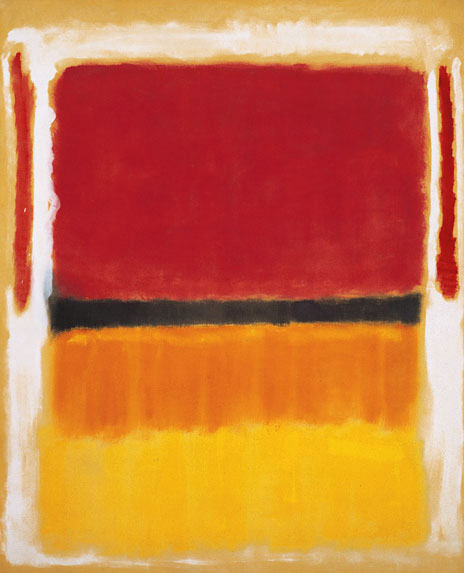 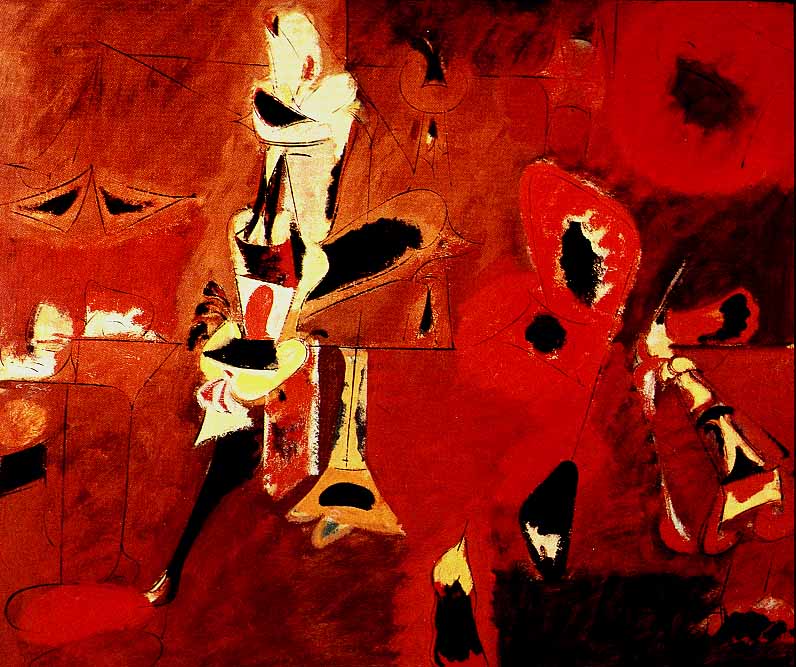 Podoby amerického abstraktního expresionismu: Pollock, Still, De Kooning, Rothko, Gorky
Jackson Pollock (1912-1956)
Jackson Pollock, Plamen, 1934-1938Vlčice, 1943
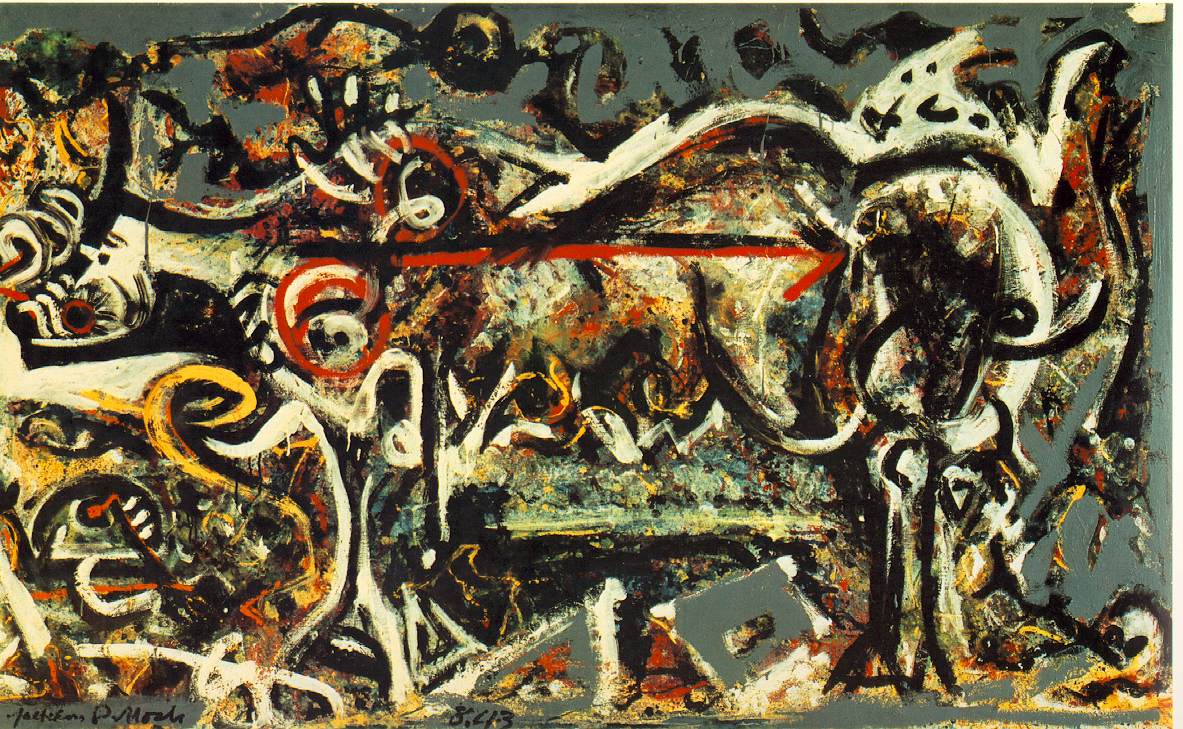 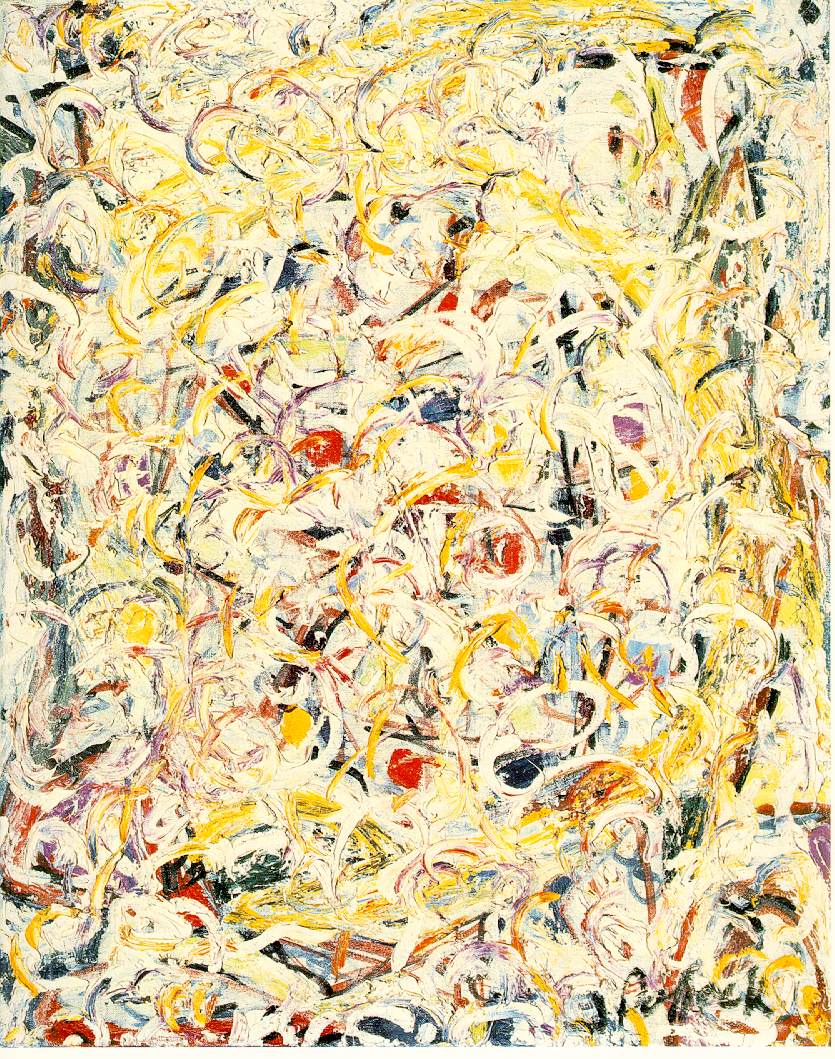 Jackson Pollock, Oči v žáru, 1946Třpytivá substance, 1946
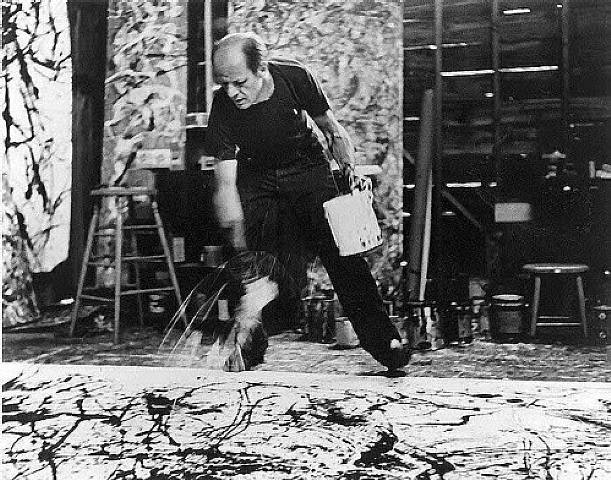 Hans Namuth, Pollock při práci
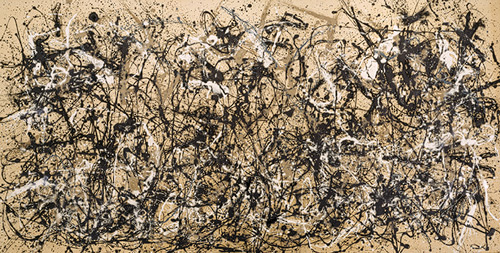 Jackson Pollock, Podzimní rytmy, 1950Modré póly, 1952
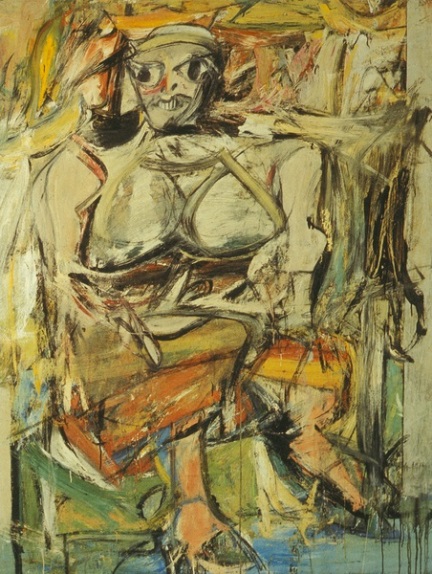 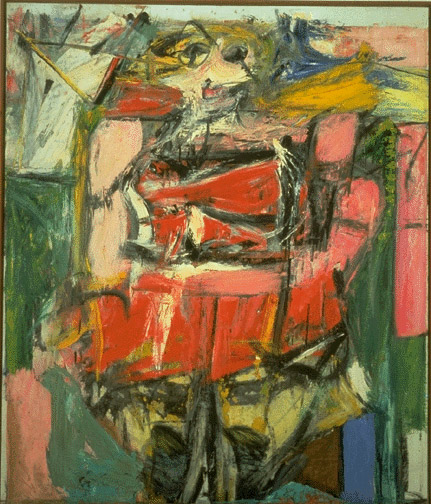 Willem de Kooning, Černý pátek, 1948z cyklu Ženy, 1950-1953
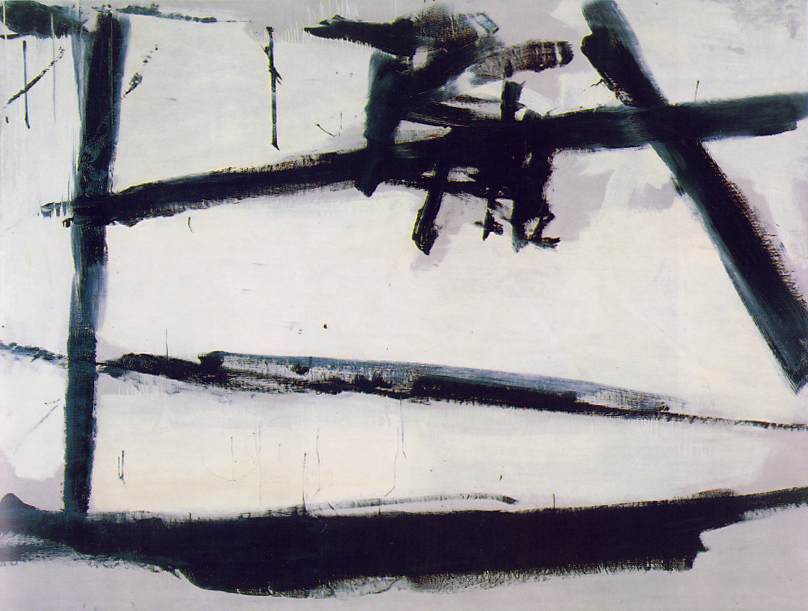 Franz Kline, New York, 1953Číslo 2. 1954
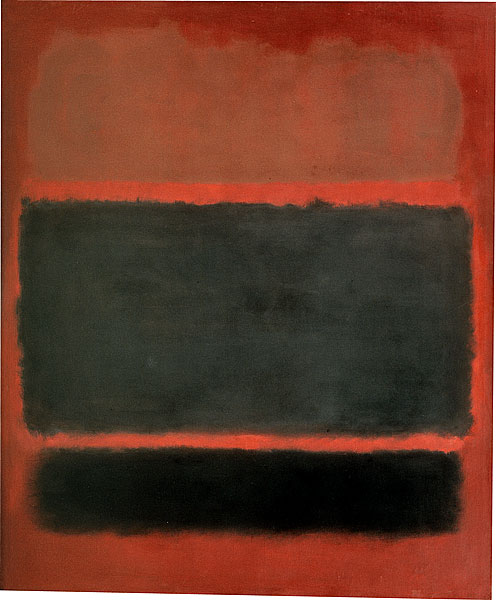 Mark Rothko, Bez názvu, 1949 Bez názvu  (Černá, hnědá na tmavočervené) 1957
Barnet Newman, Jednost, 1948
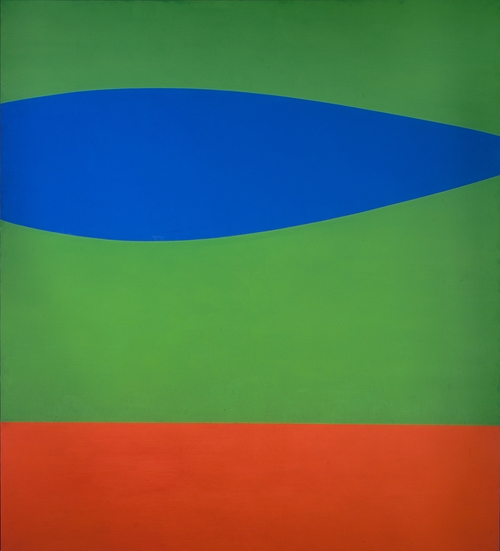 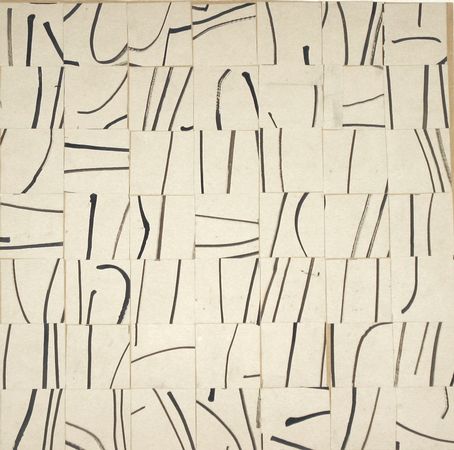 Elsworth Kelly , Bez názvu, 1942Bez názvu, 1951Modrá, zelená, červená, 1962
Morris Louis, Beta Zeta, 1960Kenneth Noland, Šíření, 1958
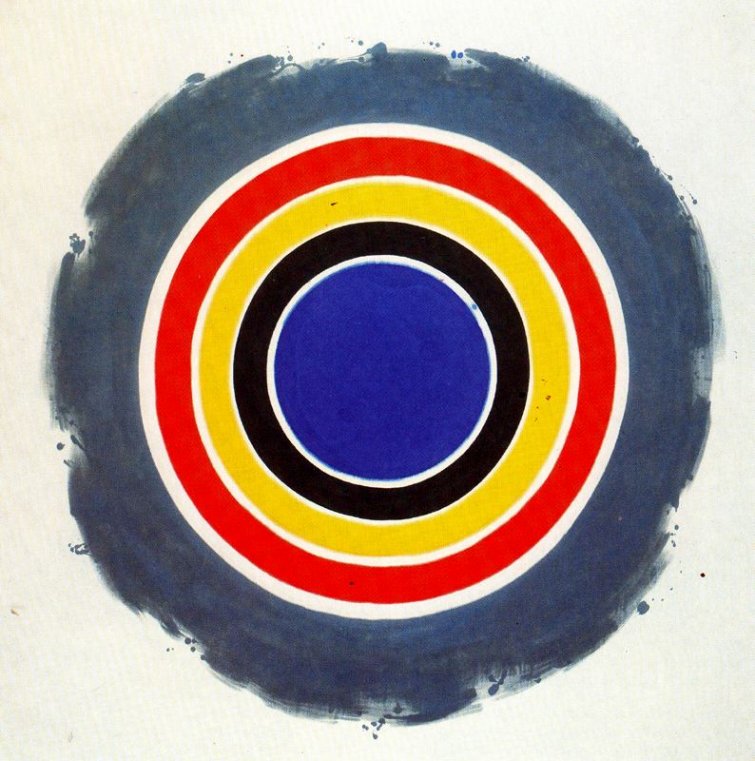 Evropské paralely
Tradice figurace, nové obsahy
Lyrická abstrakce 
Informel – absence tvaru, práce s hmotou malby, exprese
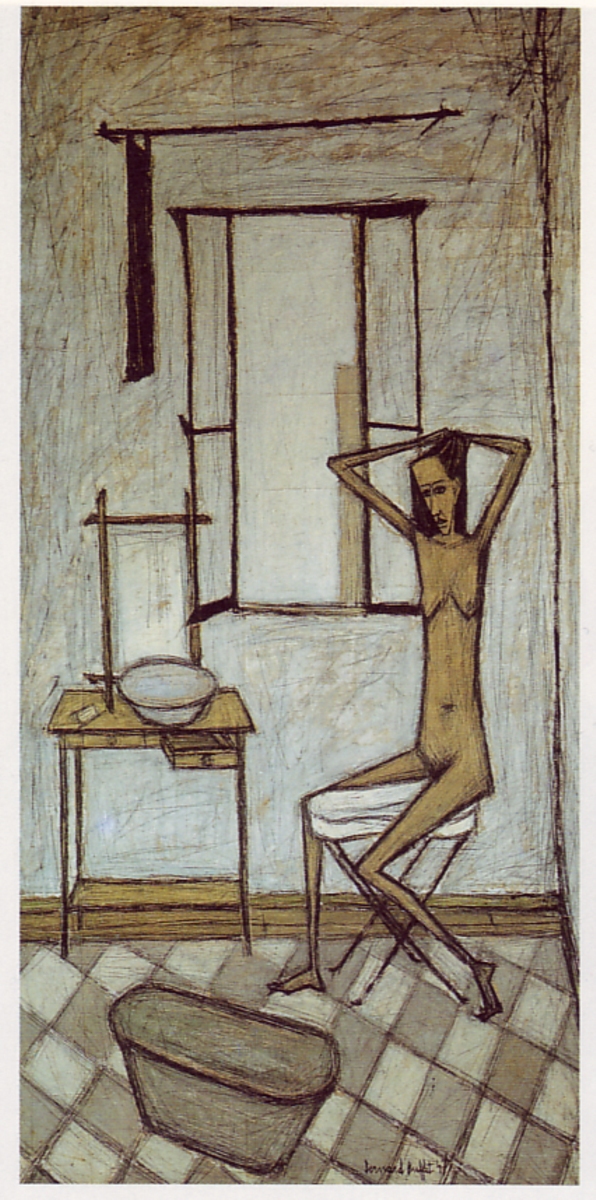 Jean Hélion, Naruby, 1947Bernard Buffet, Žena u umyvadla, 1947
Jean Bazaine, Děti ve městě, 1945
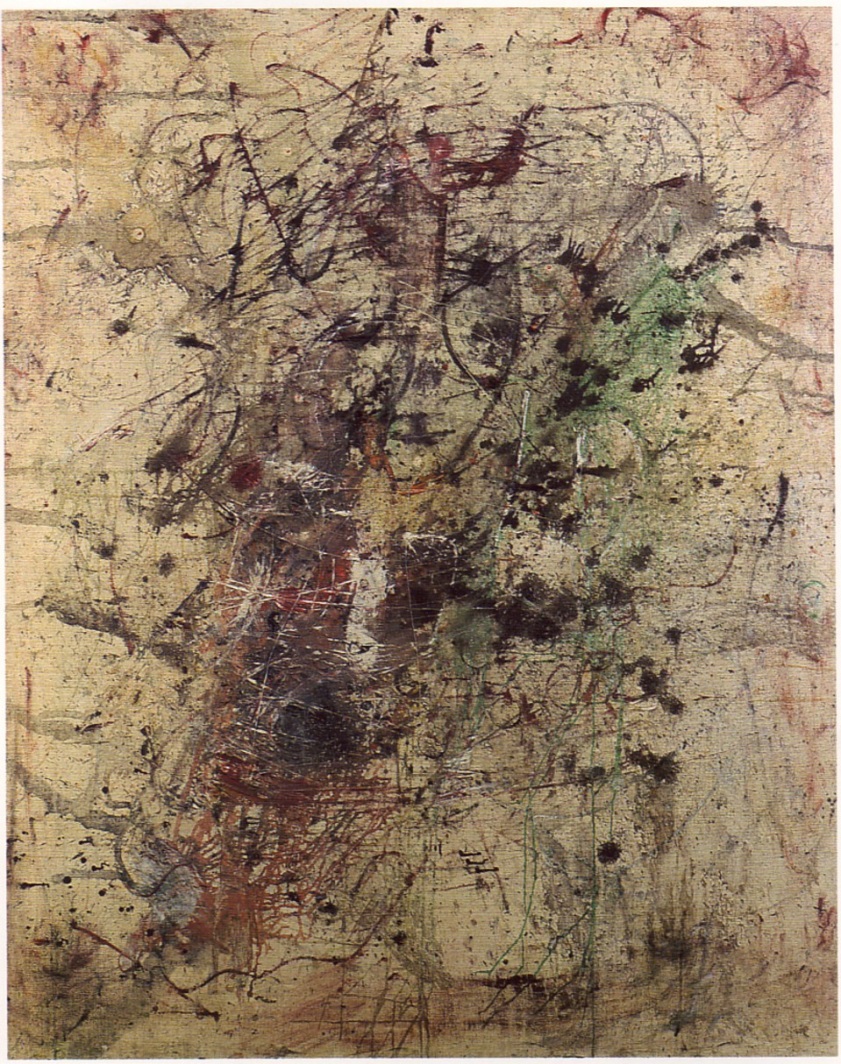 Wols, Motýlí křídlo, 1947Velký orgasmus, 1947
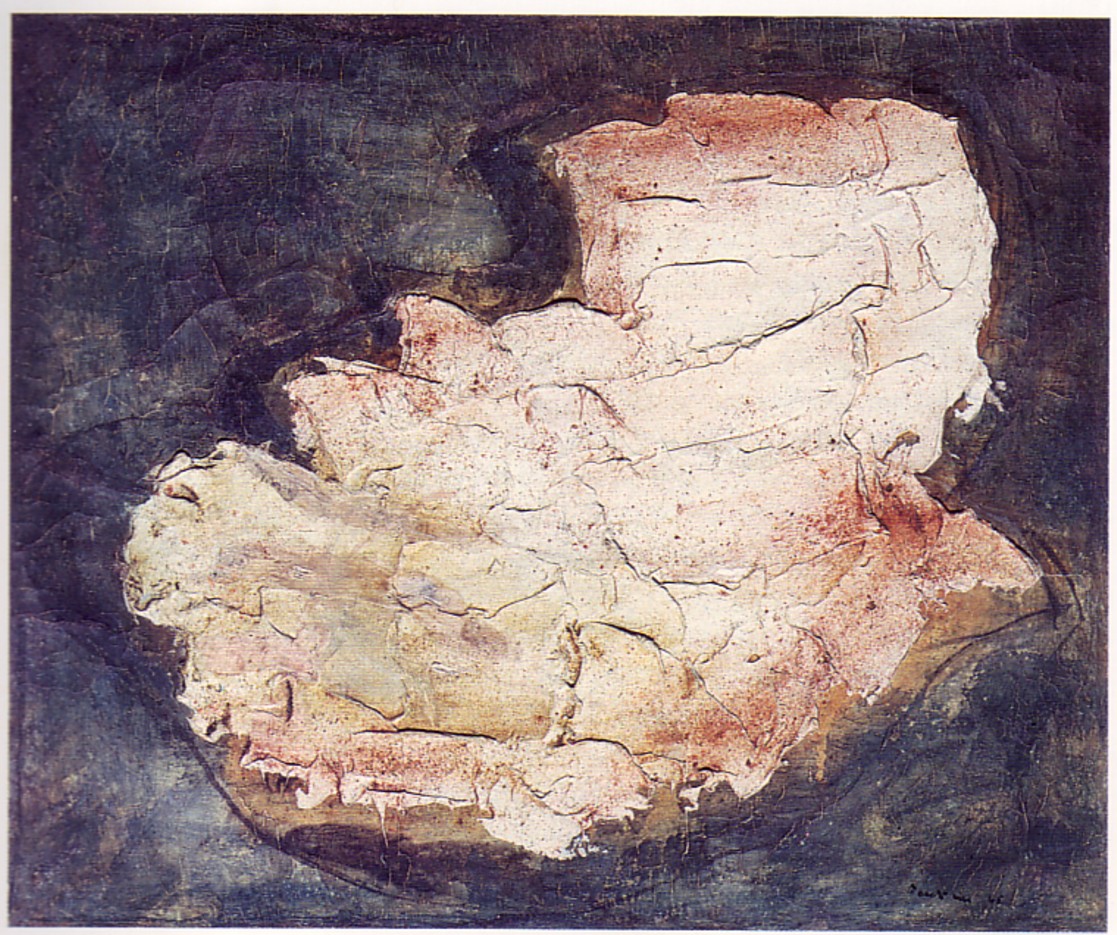 Jean Fautrier, Hlava rukojmí, 1945Zastřelený, 1943
Jean Dubuffet (1901-1985)
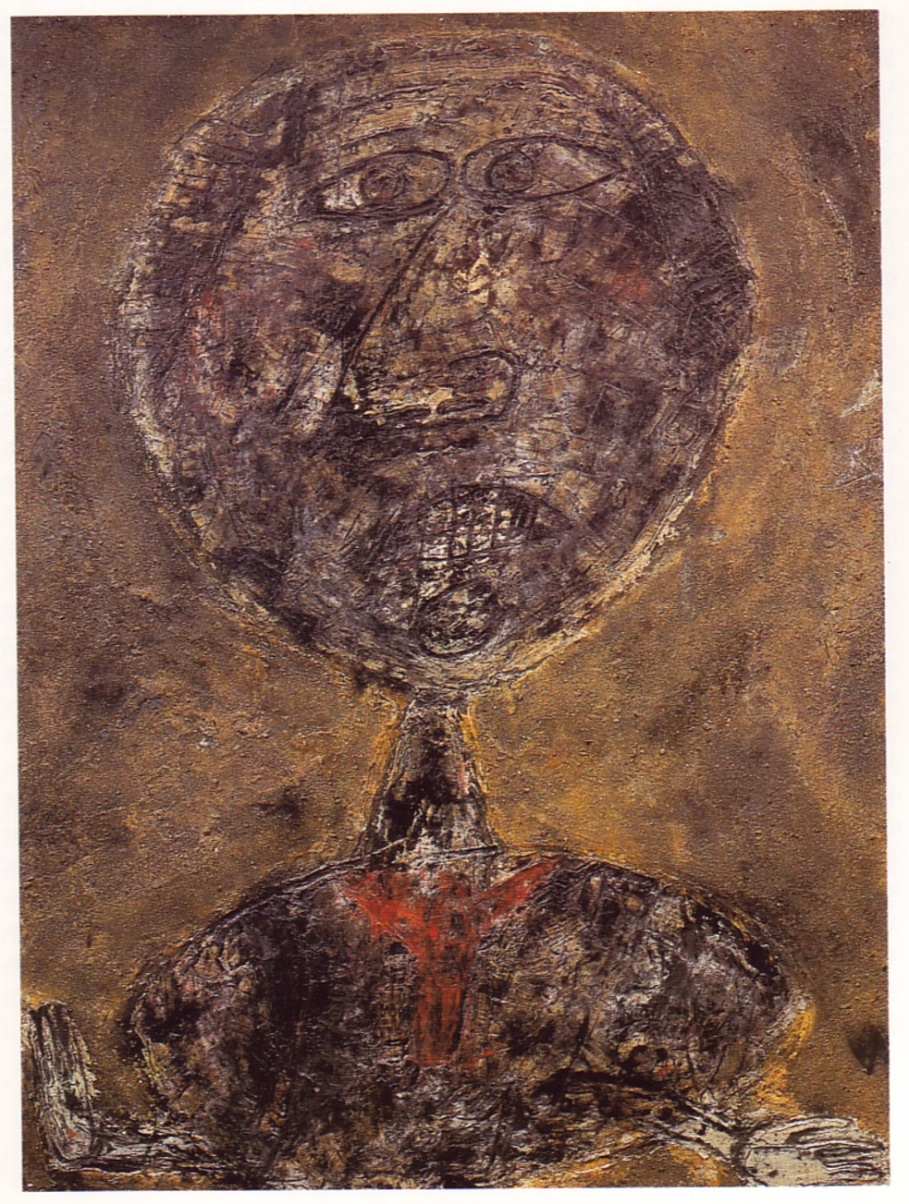 Jean Dubuffet, Zeď s nápisy, 1945Temný Pierre Matisse, 1947
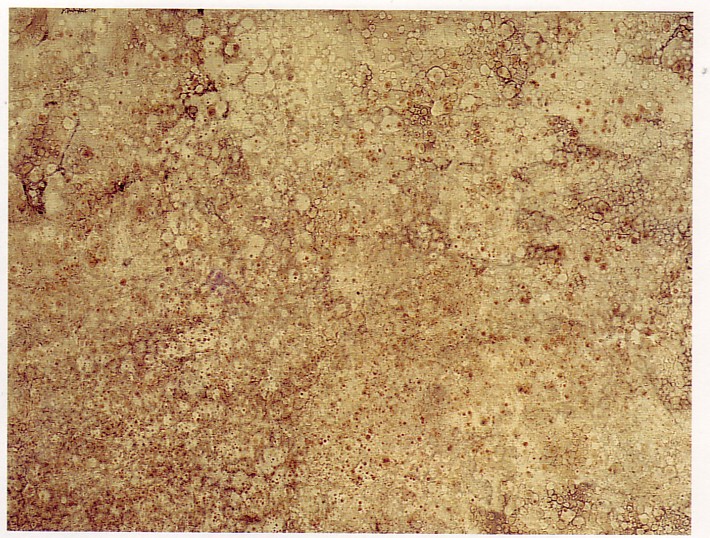 Jean Dubuffet, z cyklu Těla dam, 1950z cyklu Půdy as terény, 1952
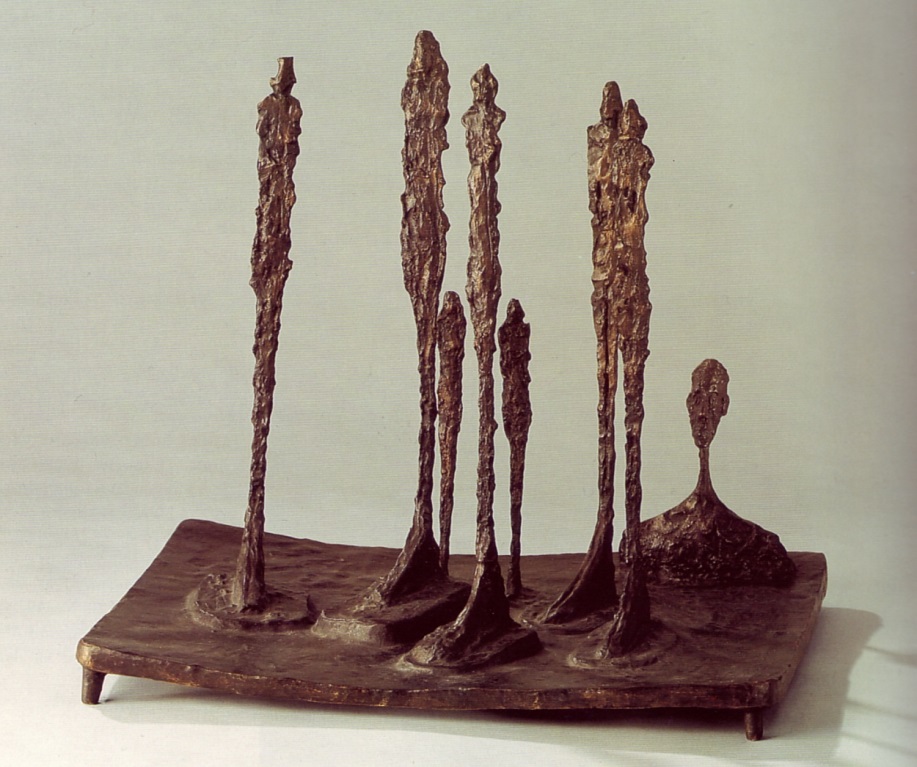 Alberto Giacometti, Les, 1950Nos, 1944; 1947
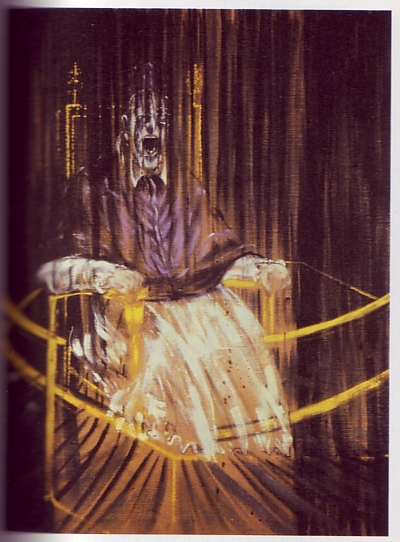 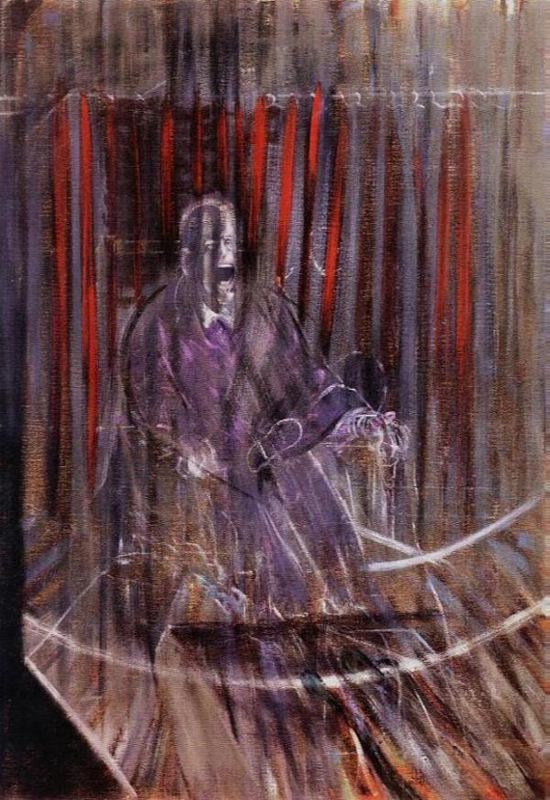 Francis Bacon, z cyklu Papežů, 1952-1953podle Diega Velásqueze, Paprž Inocenc X, 1650
Pop Art
Vymezuje se vůči abstrakci, návrat k zobrazivosti, inspirace masovou, komerční kulturou, proti výlučnosti „vysokého umění“
Začátky: Velká Británie, Independent Group, výstava This is Tomorrow 1956
Vlastní rozvoj: Amerika
Evropa: nový realismus
Výstava Paralela života a umění, 1953
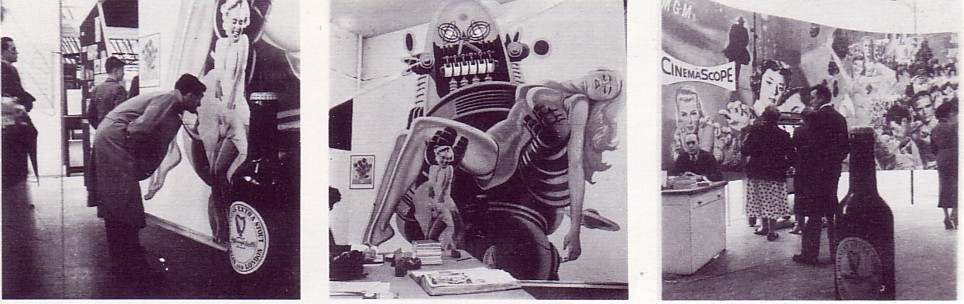 Výstava This is Tomorrow, 1956Richard Hamilton, Co vlastně dělá naše dnešní příbytky tak odlišnými, tak sympatickými?1956
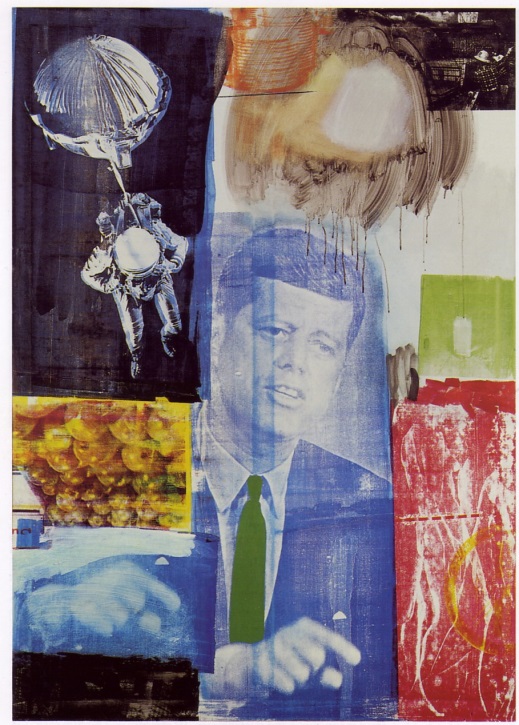 Robert Rauschenberg, Postel, 1955Retroactive, 1963
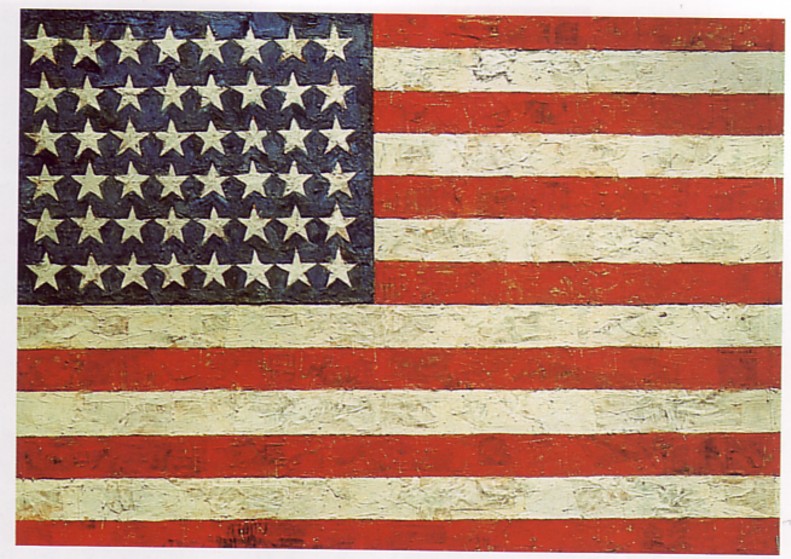 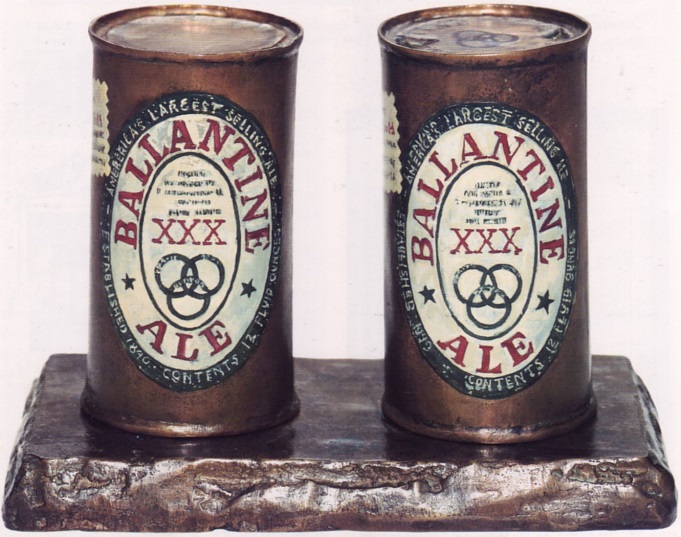 Jasper Johns, Terč se sádrovými odlitky, 1954-1955Vlajka, 1955Malovaný bronz, 1960
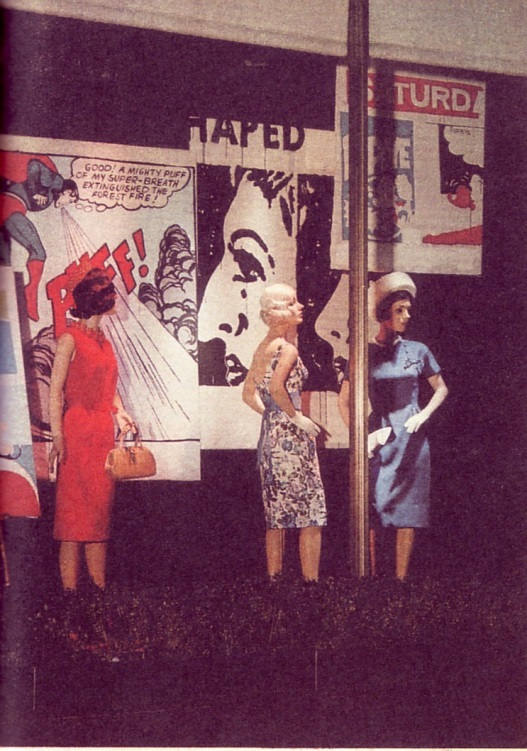 Andy Warhol(1928-1987)
Andy Warhol, Před a po, 1962Instalace Campbell´s Soups, 1962
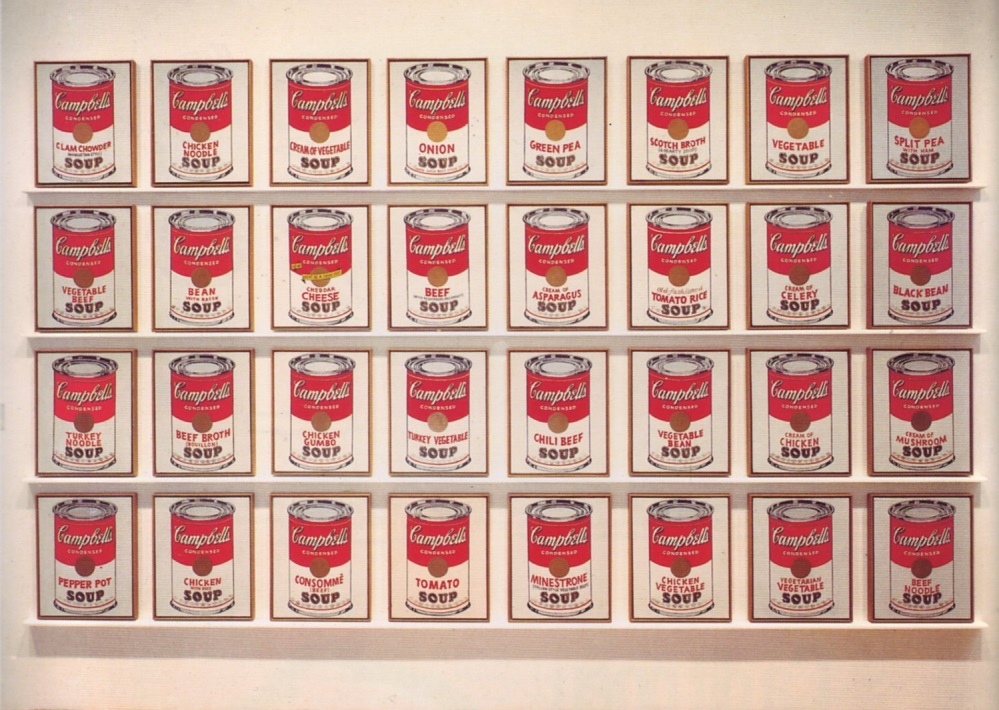 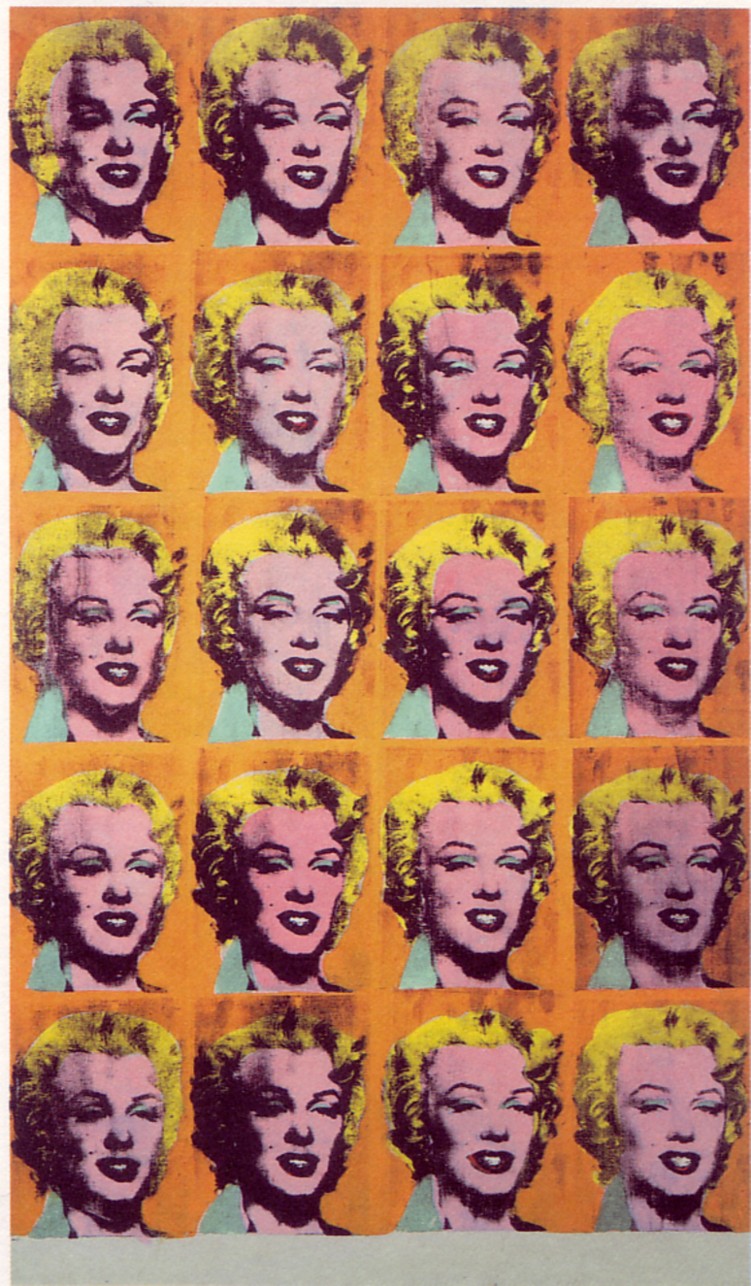 Andy Warhol, Marylin, 1962Sebevražda, 1964
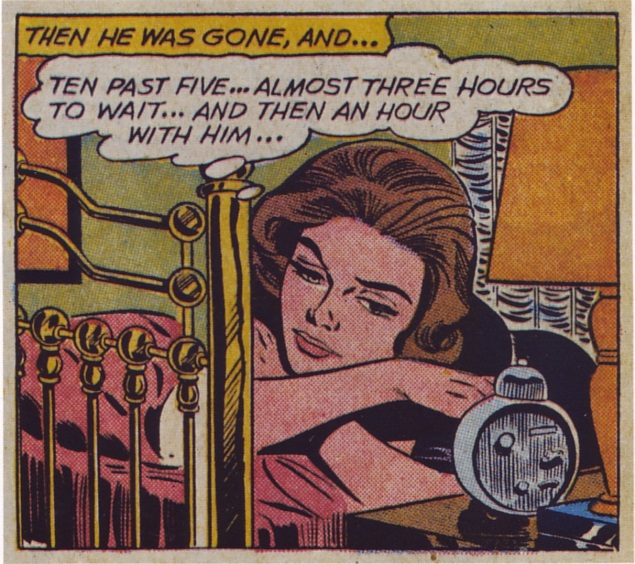 Roy Lichtenstein, Blondýna čeká, 1964
Roy Lichtenstein, Žlutý a zelený tah štětcem, 1966Stoh (podle Moneta), 1969
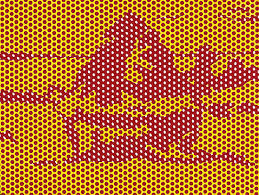 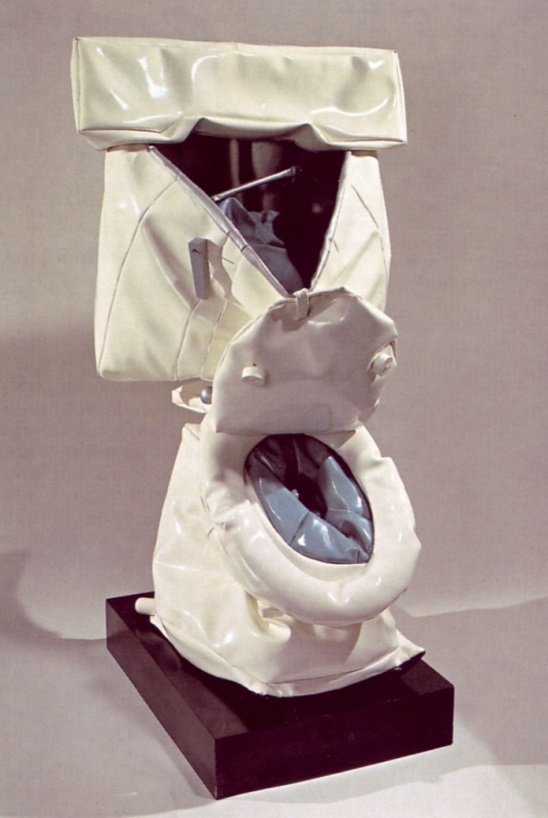 Claes Oldenburg, Kornout zmrzliny, 1962Záchod, 1966
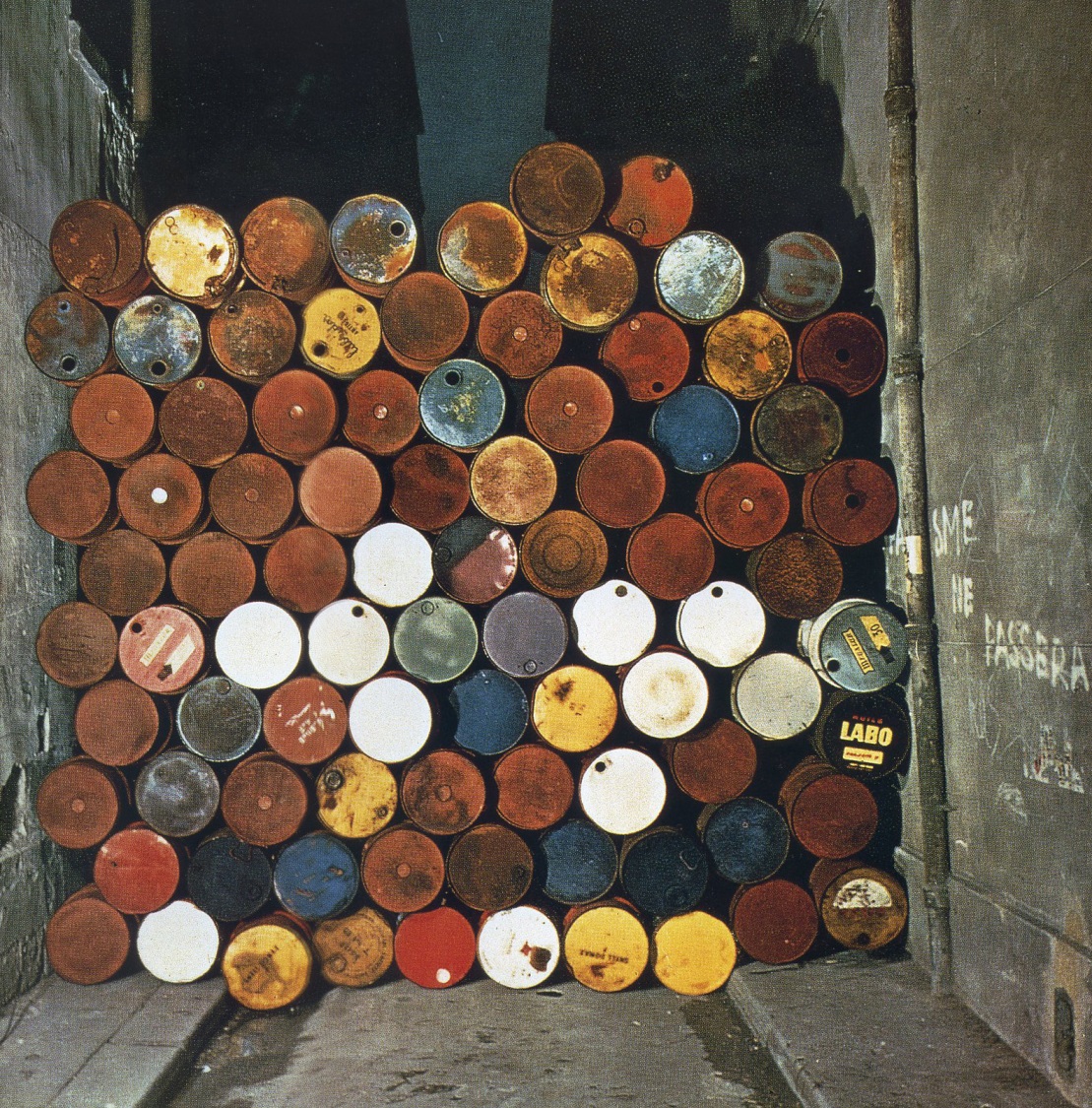 Christo a Jeanne Claude, Zeď z barelů, Paříž, 1961-1962Arman, Akumulace konví,  1961
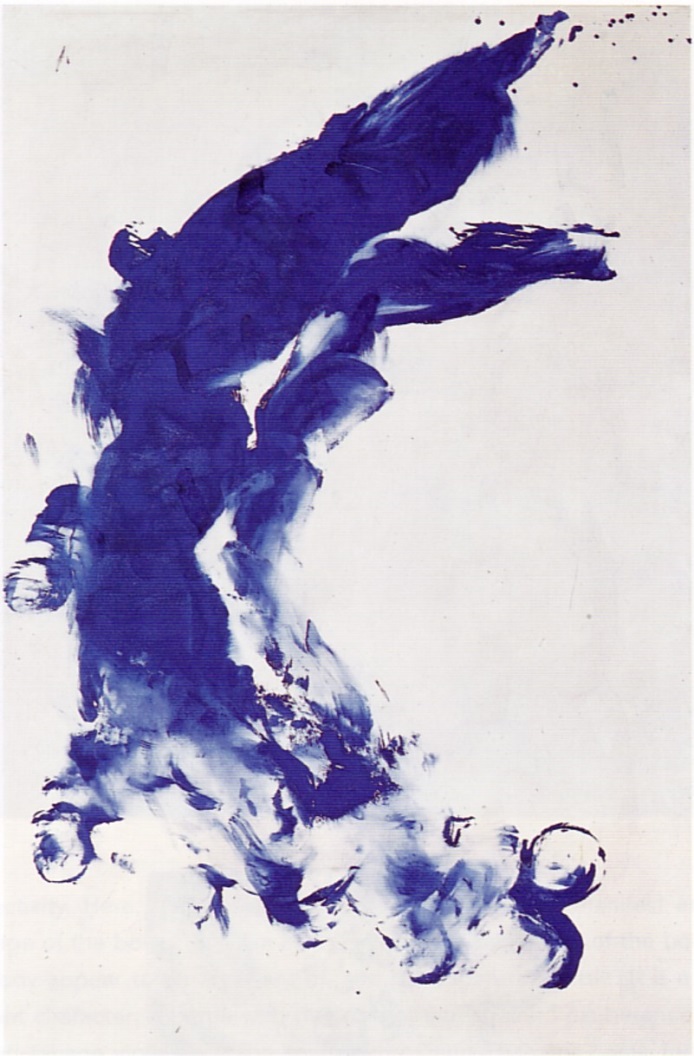 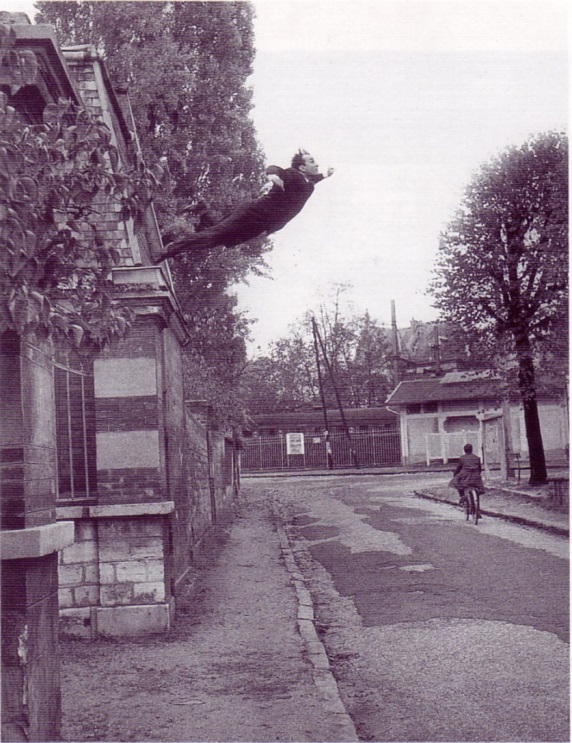 Yves Klein, Antropometrie, 1960Malíř prostoru se vrhá do prázdna, 1960
Minimalismus
Nový zájem o „sochařství“
Elementární geometrie, základní tvary
Serialita , opakování stejného tvaru – ne kompozice
Bez symboliky, vlastního významu
Bez exprese, rukopisu
Důležité vnímání v daném prostoru
Donald Judd, Bez názvu, 1969
Tony Smith, Kostka (Die), 1962
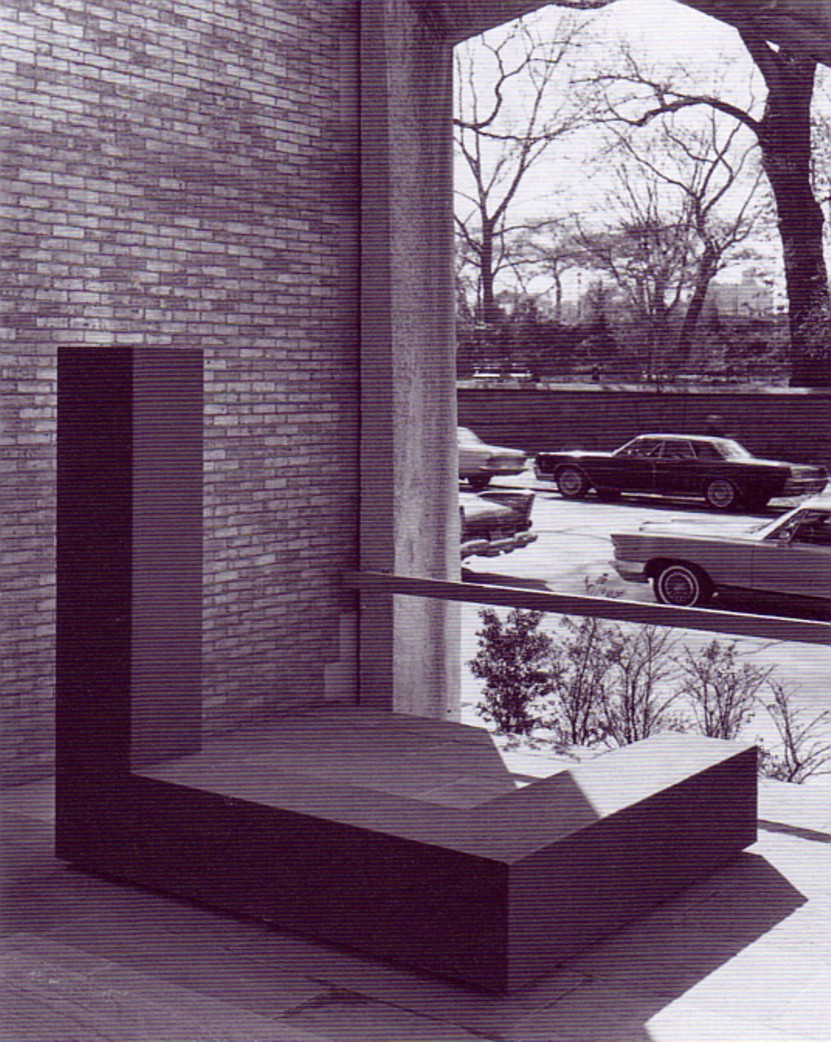 Výstava Primární struktury, 1966Anthony Caro, Titan, 1964 a Tony Smith, Free Ride, 1962
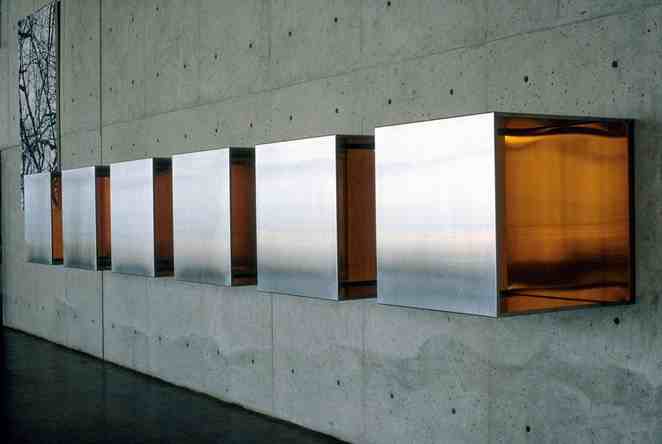 Donald Judd, Bez názvu, 1969
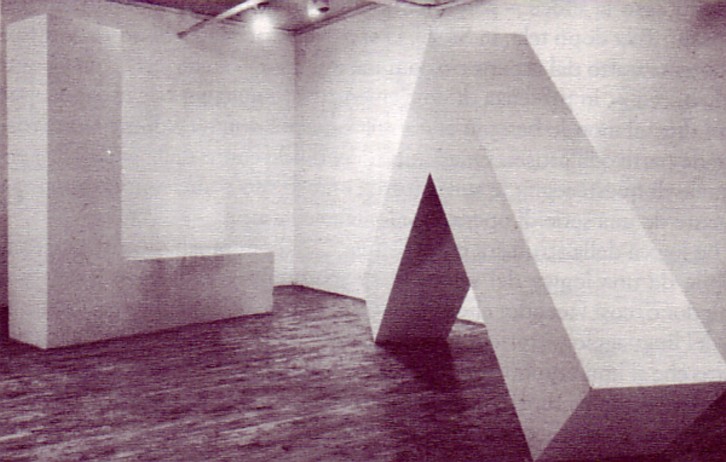 Robert Morris, Bez názvu, 1961Bez názvu, 1965
Carl Andre, Plocha z kovových desek, 1969Dan Flavin,  Číslo tři, 1963
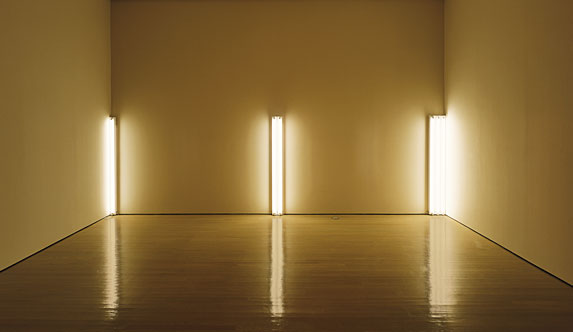 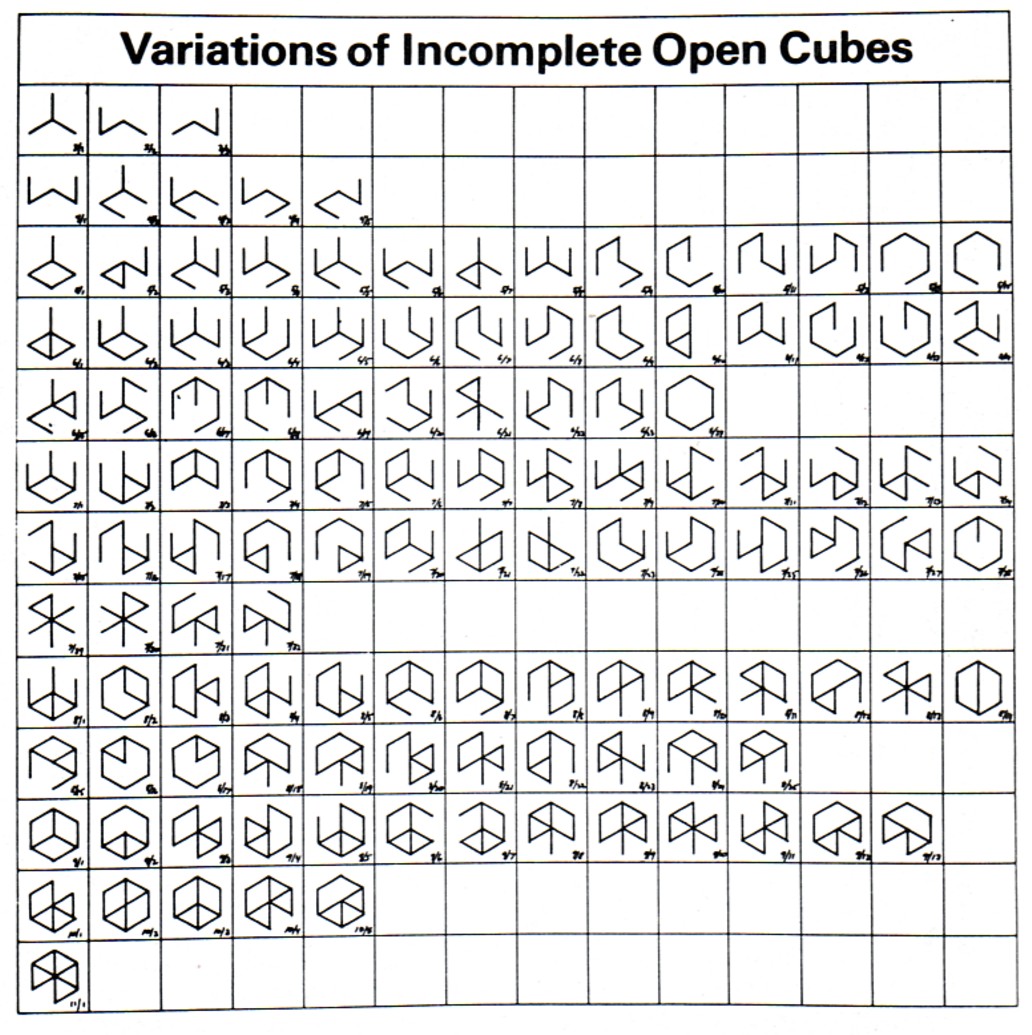 Sol LeWitt, Sestavy otevřených krychlí, 1.pol.60.letVariace na neúplnou otevřenou krychli, 1974
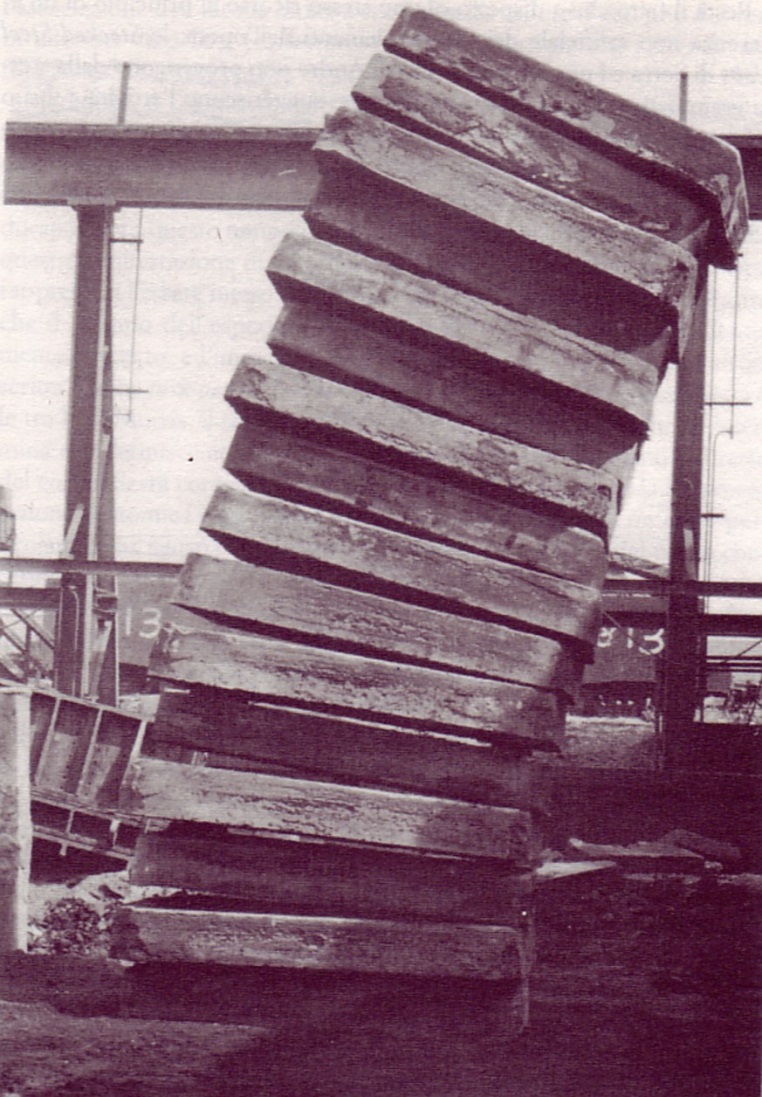 Richard Serra, Jedno podpírá druhé, 1968-9Věž z ocelových desek, 1969
Robert Smithson, Spirálové molo, 1969-1970
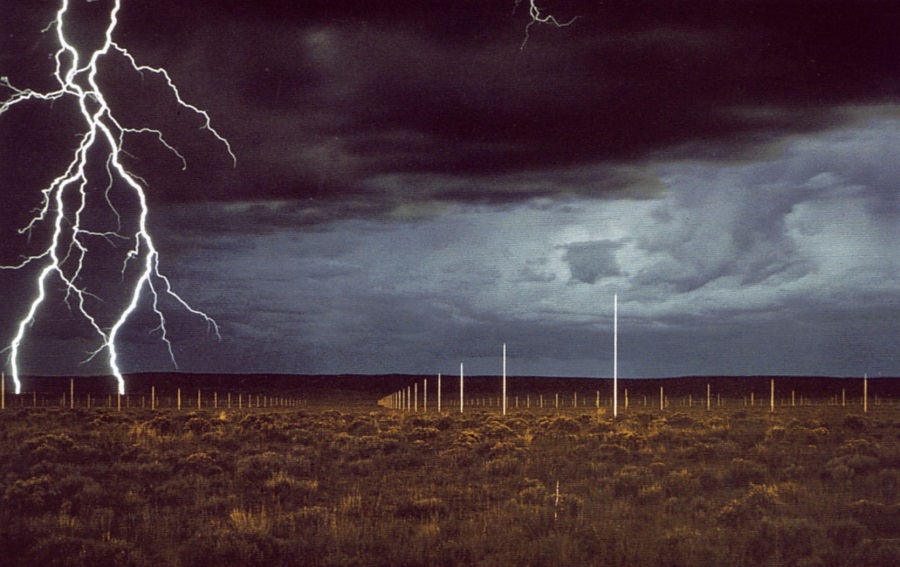 Walter de Maria, Bleskové pole, 1974-1977Richard Long, Anglie, 1968
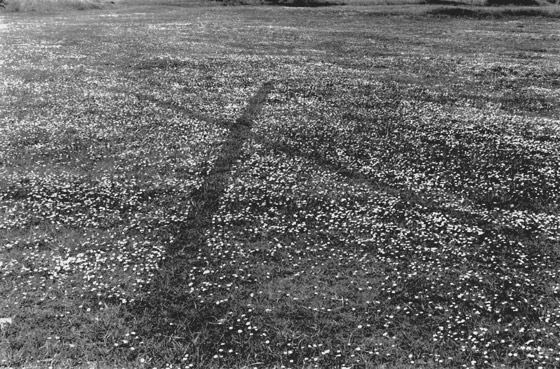 Joseph Kosuth, Jedna a tři židle, 1965-1966
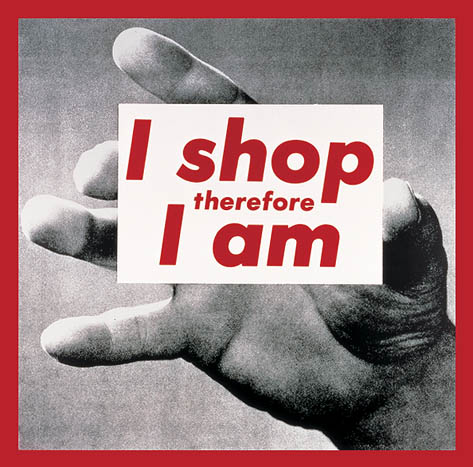 Jenny Holzer, instalace San Francisco, 1987Barbara Kruger,  Nakupuji, tedy jsem, 1987
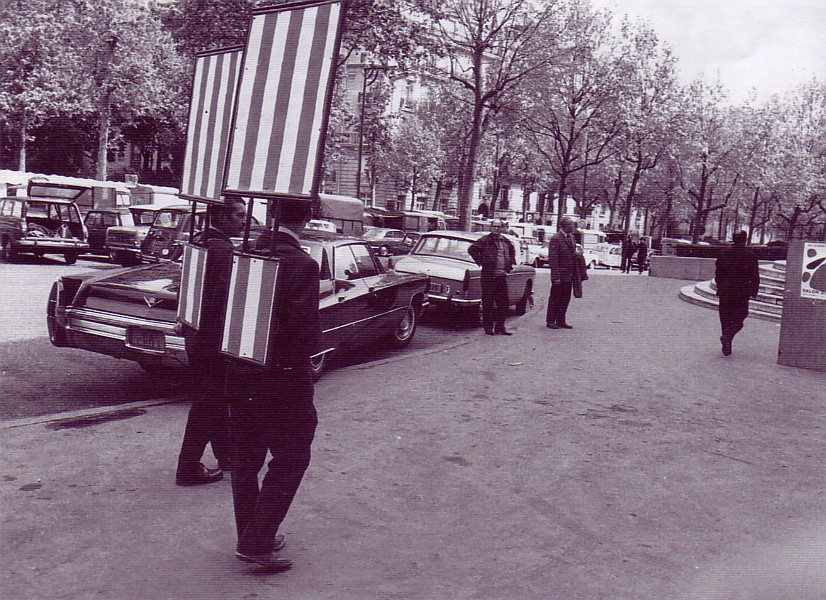 Daniel Buren, Bez názvu, 1967